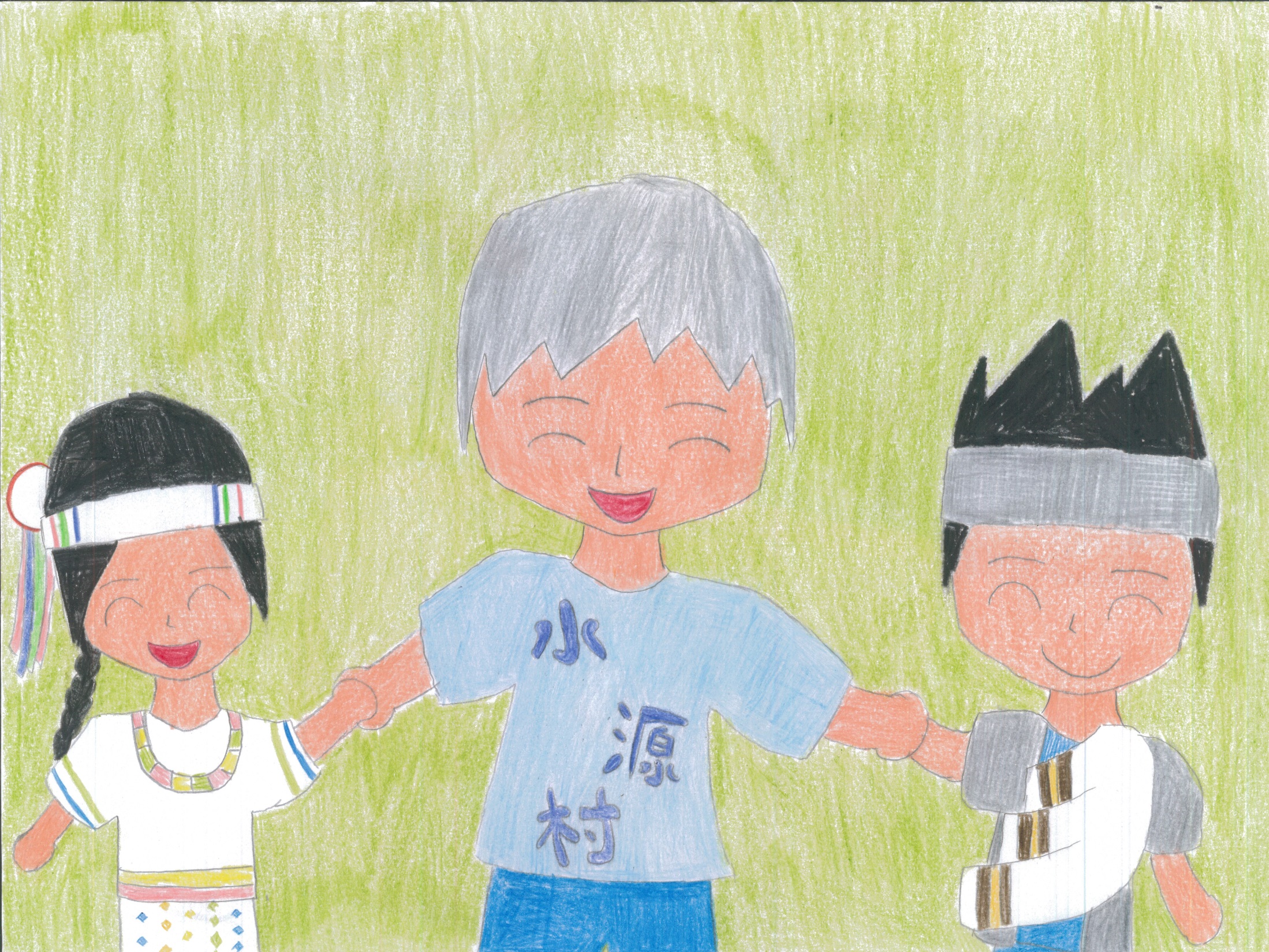 認 識 水 源 村
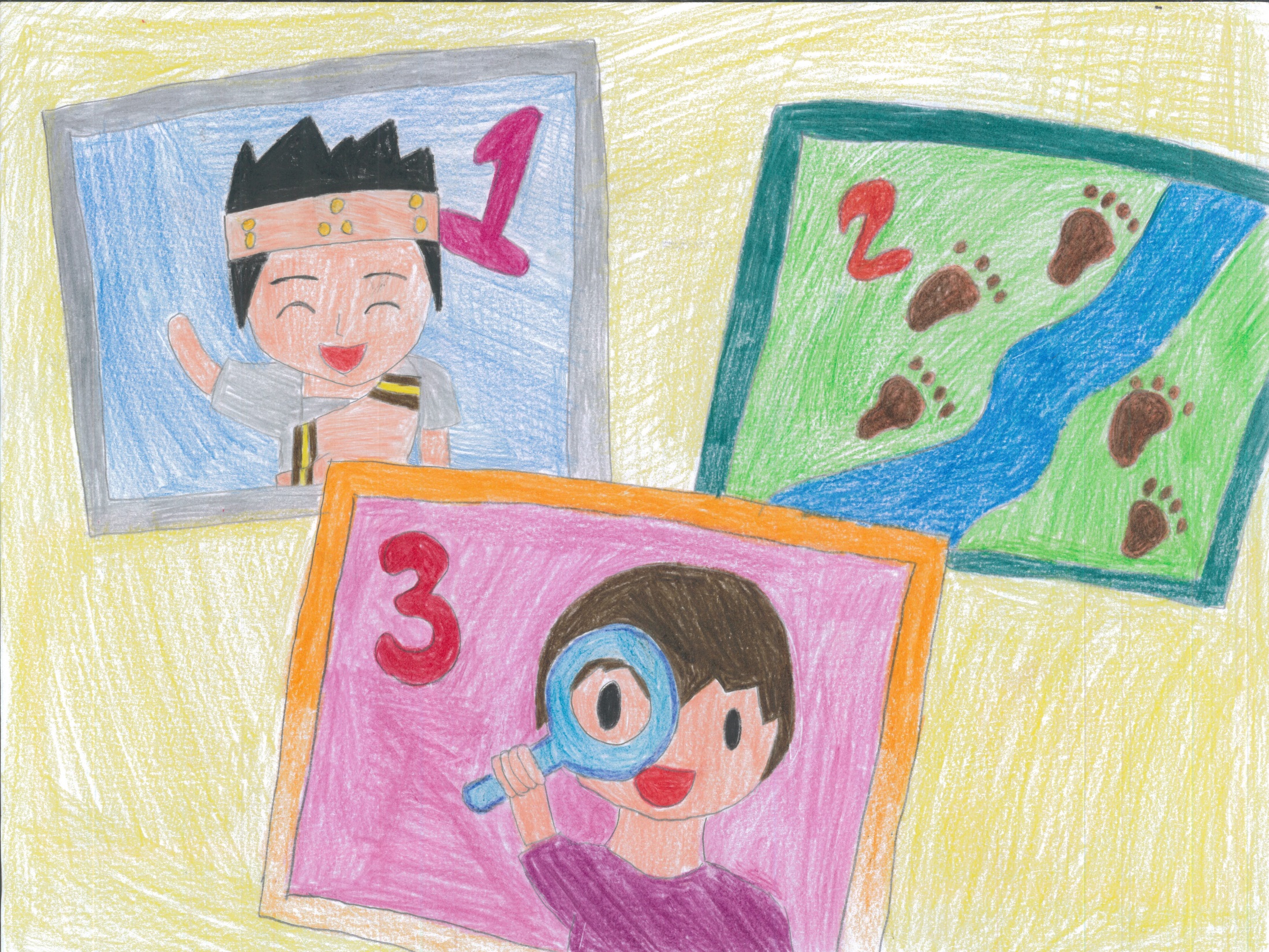 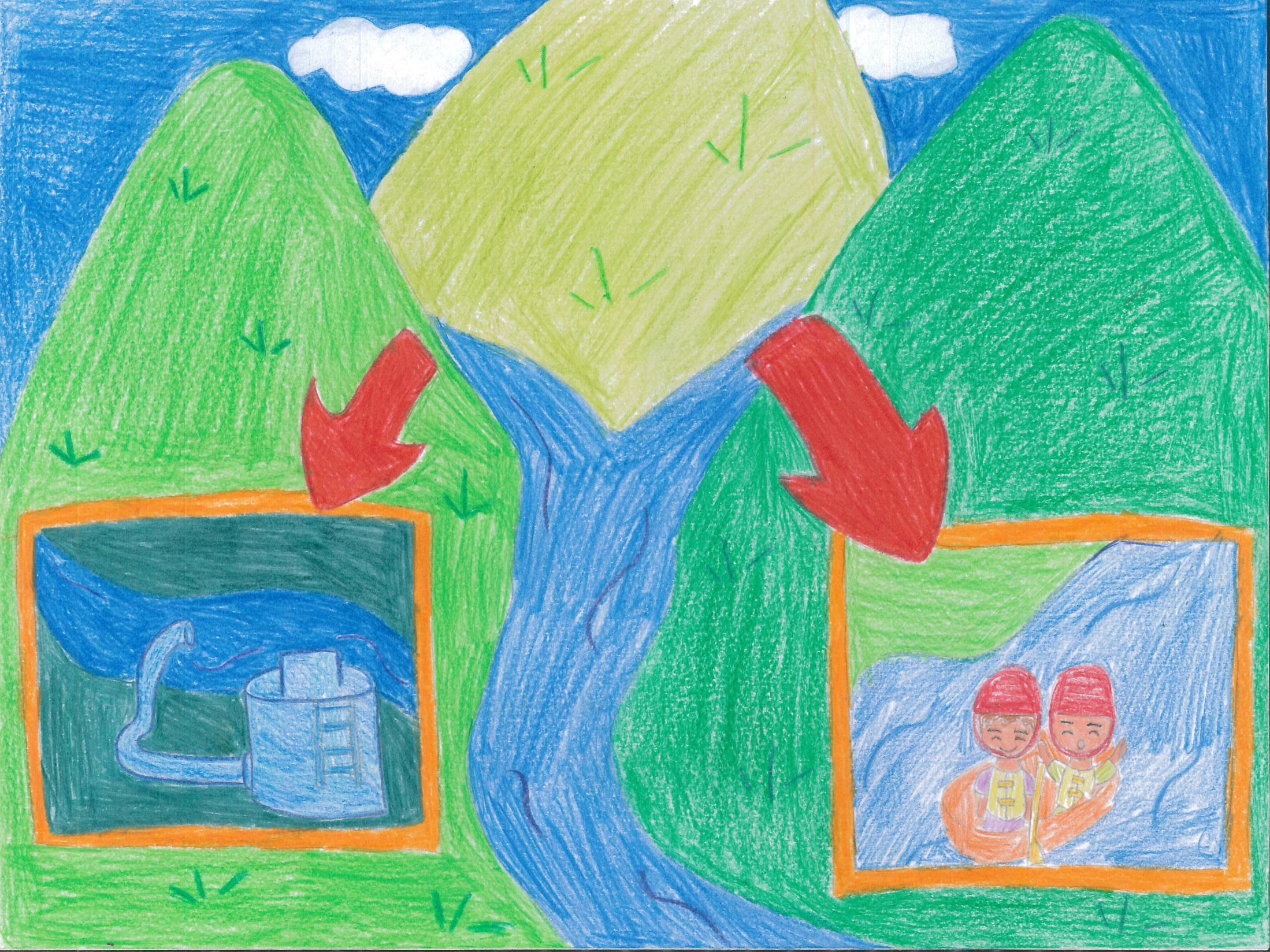 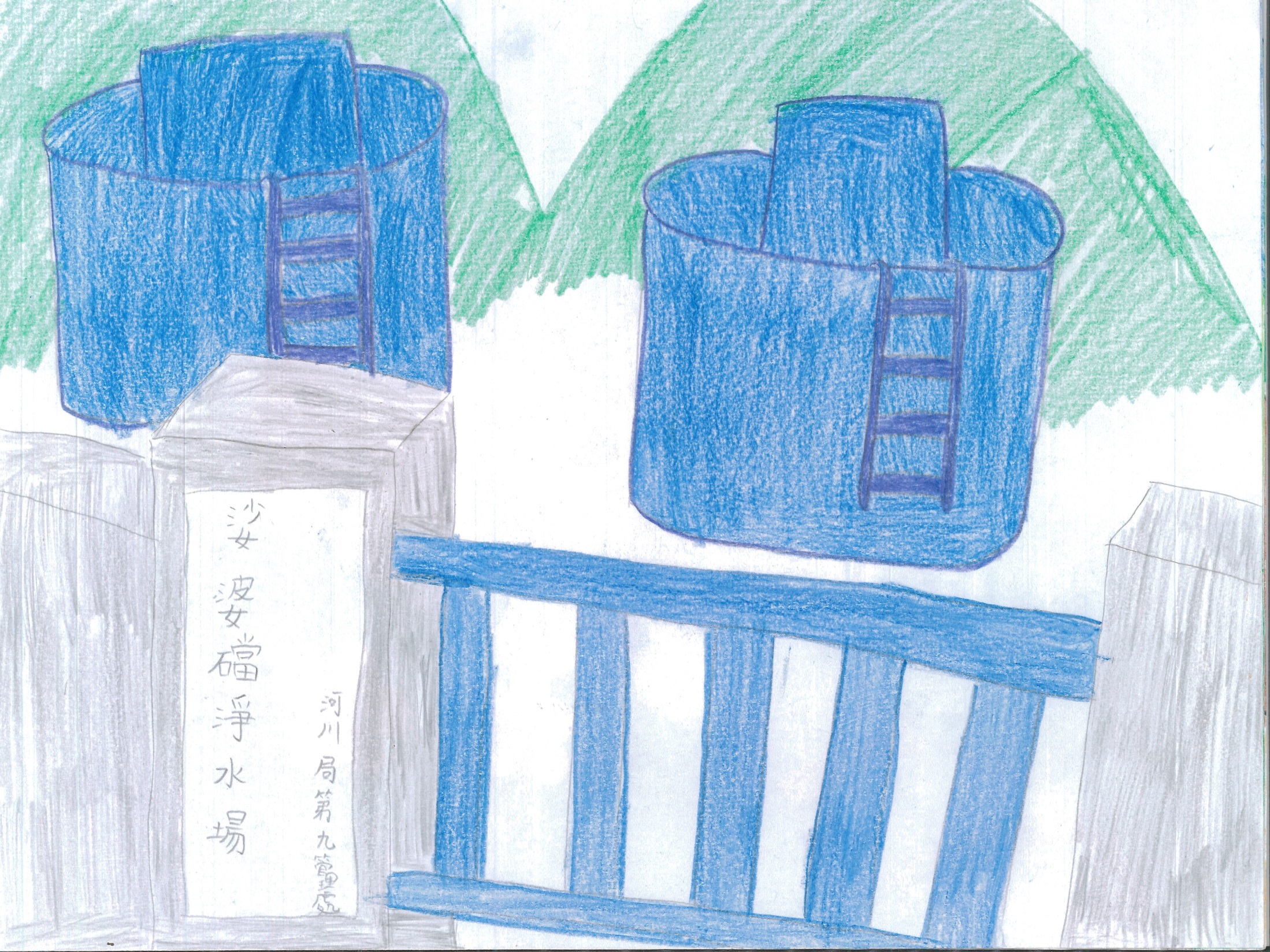 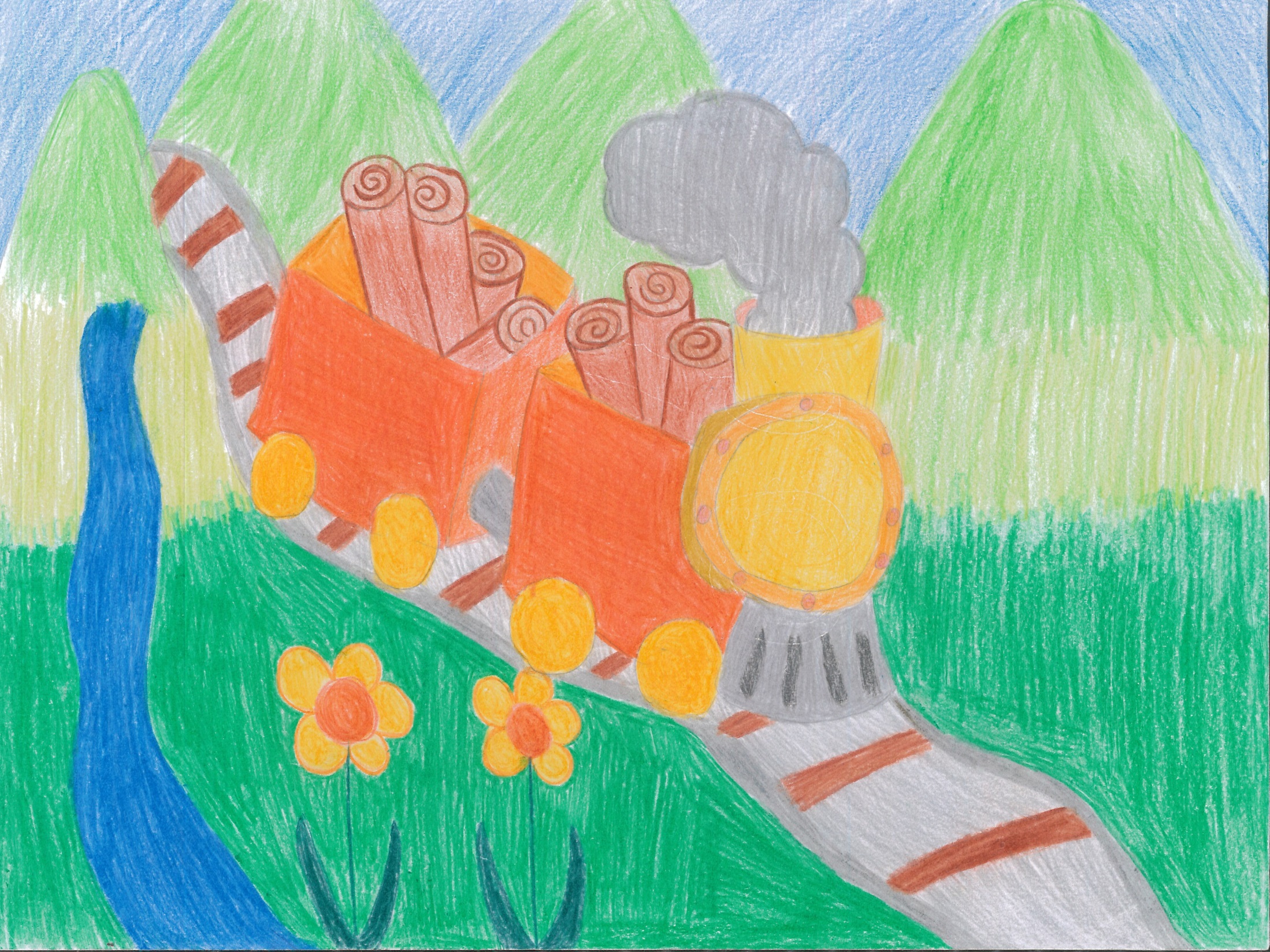 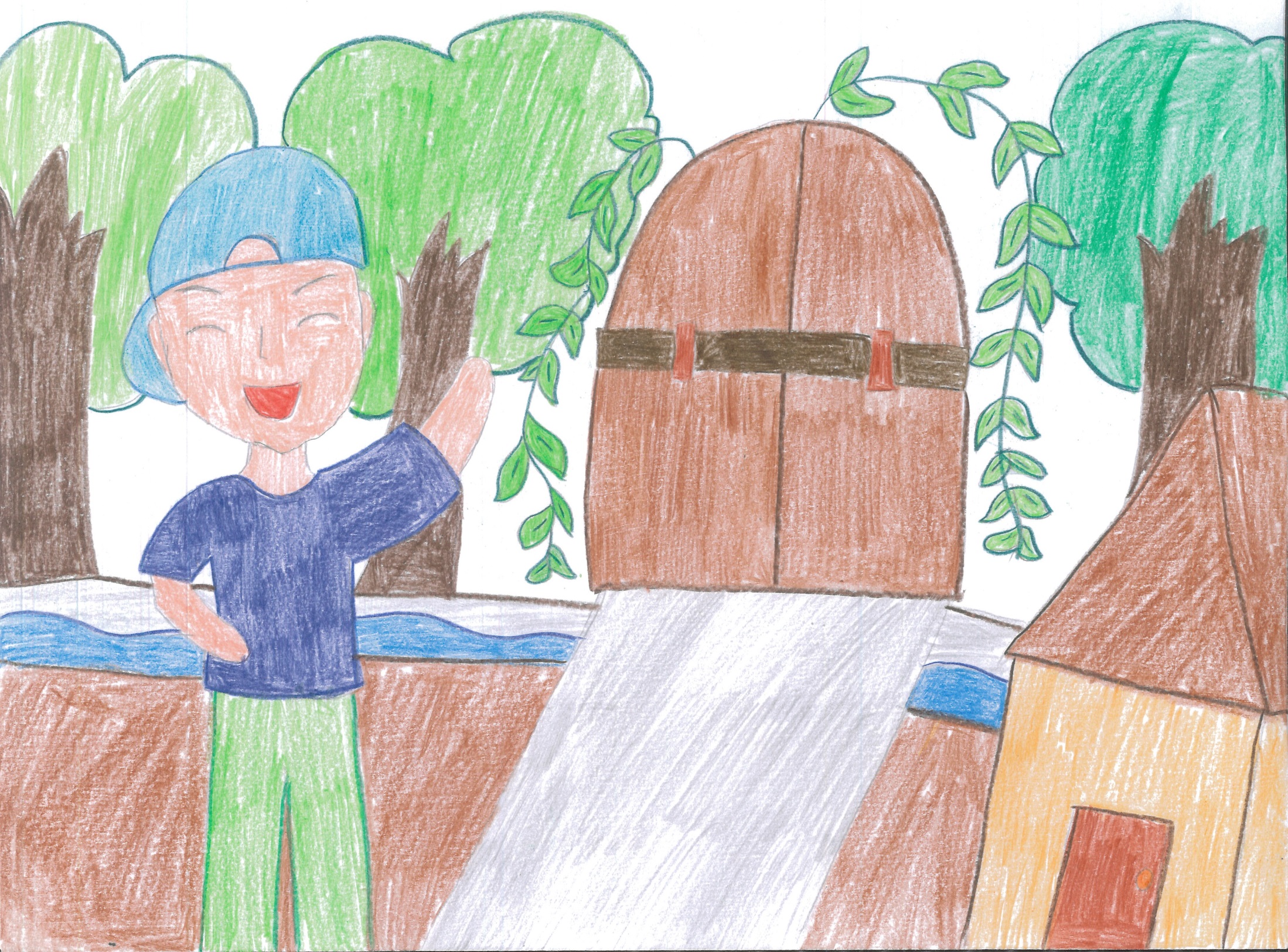